Қызылорда облысы  Жаңақорған ауданы Түгіскен ауылы №256 орта мектебі
Тақырыбы: Тәртіп және парыз
Сыныбы:1
Пән мұғалімі: Б.Мамирова
2021-2022 оқу жылы
Құндылық: дұрыс әрекет .Қасиеттер: адалдық, тәртіптілік, жауапкершілік
Сабақтың мақсаты: оқушыларға тәртіп пен парыз ұғымдарының мәнін ұғындыра отырып, дұрыс әрекет құндылығының маңызын ашу. 
Сабақтың міндеттері: оқушыларға тәртіп пен парыздың маңызын түсіндіру арқылы адалдық қасиетін ұғындыру, оқушылардың тәртіп пен парызға қатысты дұрыс әрекеттерін баулуда жауапкершілік қасиетін дамыту сонымен қаттар оқушыларды айнала қоршаған ортаны құрметтей отырып,адал,тәртіпті, жауапкершілікті болуға тәрбиелеу. Ресурстар (материалдар, дереккөздер)
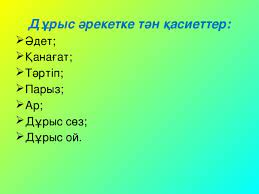 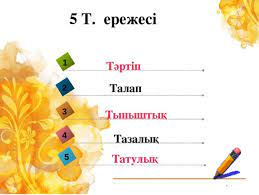 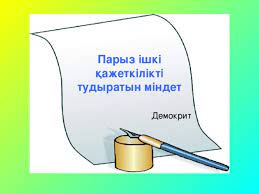 Әңгімелесу.
  1.Парыз дегеніміз не?
  2. Ол адамға не үшін қажет?
  3.Оны қалай орындауымыз қажет?
  4.Қарыз бен парыздың   айырмашылығы неде ?
  5.Өздерің парыздарыңды қалай өтеп   жүрсіңдер?
  6.Парызды өттеудің ерте кеші бар ма?
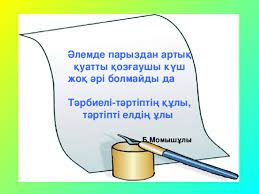 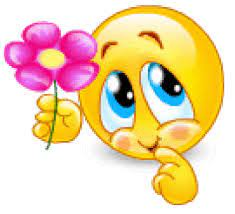 Бағалау
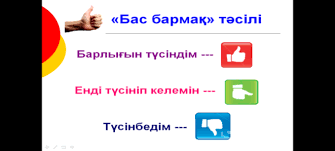 Қорытынды
Тәртіптілік дұрыс әрекетке бағыттайды.
Нағыз тәртіптілік-ойыңның,сөзіңнің,
ісіңнің жақсы болуы.
Тәртіп болса, талап болады, онда өзіңде және айналаңда
тыныштық болады, тыныштық болса, тазалық болады,
тазалық болған жерде татулық болады.
Тәртіп адамды жетістікке жетелейді..